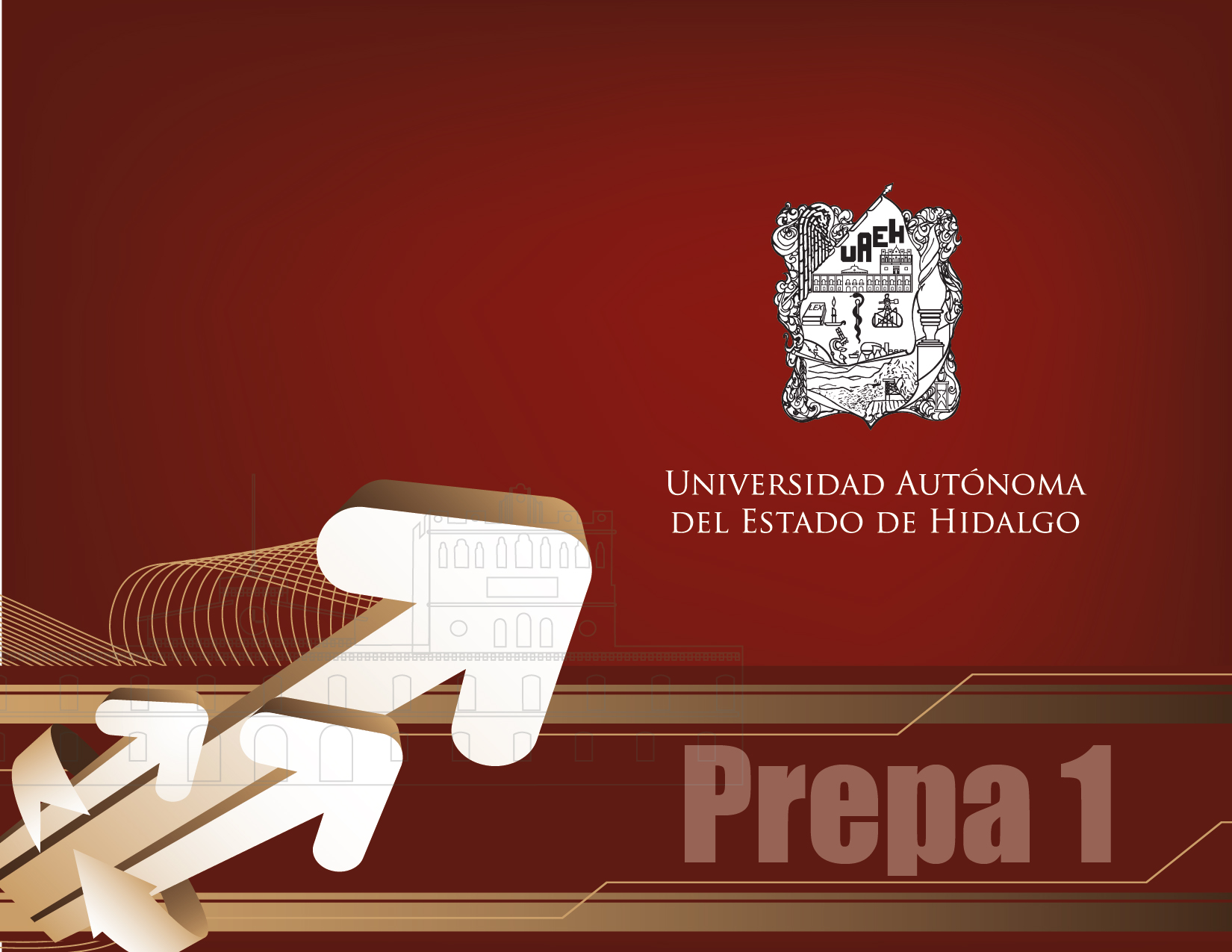 Academia de Informática
Asignatura: Informática II
Unidad: I. Procesador de textos
Tema:  3. Introducción y manipulación de un párrafo.
Profesor (a): Ávila Vázquez María de Jesús
 	Baños García Yesenia
	Enríquez Ortiz Isaac
	Hernández Nájera Aracely
	Pérez Ramos Myriam
	Ramírez Hernández María Eugenia
Resumen
Al escribir un texto es necesario considerar dos aspectos  importantes para transmitir un buen mensaje, uno es el contenido y el otro es el aspecto o apariencia que tiene el texto. Este último se manipula al utilizar los llamados “formatos a texto” y se encuentran al procesar la información en la computadora.
Palabras clave: Fuente, estilo, tamaño, efectos y espacio entre caracteres,  sangrías, alineaciones, espacio anterior y posterior, interlineado, letra capital.
Abstract
When writing a text is necessary to consider two important aspects to convey a good message. The first one is the content and the other one is the text´s appearance. The last aspect is handled by using the so-called "formats to text" and found when processing the information in the computer.
Keywords: Font, style, size, effects and space between characters, indents, alignments, upstream and downstream space, line spacing, letter capital.
Introducción y manipulación de un párrafo.
Corrección ortográfica
Está predefinida y al momento de escribir el texto puede aparecer diferentes subrayados alertando al usuario de una palabra mal escrita o mal redactada.
Dichos subrayados son como los que se describen en la siguiente tabla.
Sinónimos
Son palabras con el mismo significado y que se escriben diferente.
Procedimiento para su uso:
Fuente, estilo, tamaño y efectos.
Son empleados para cambiar el aspecto y la presentación del texto.
Se puede acceder desde la ficha inicio utilizando el botón según corresponda a la apariencia o formato a aplicar una vez que se ha seleccionado el texto que se desea cambiar.
Cambiar minúscula y mayúsculas
Aumentar/Dis-minuir Fuente
Tamaño 
de fuente
Tipografía ó 
tipo de fuente
Borrar formato
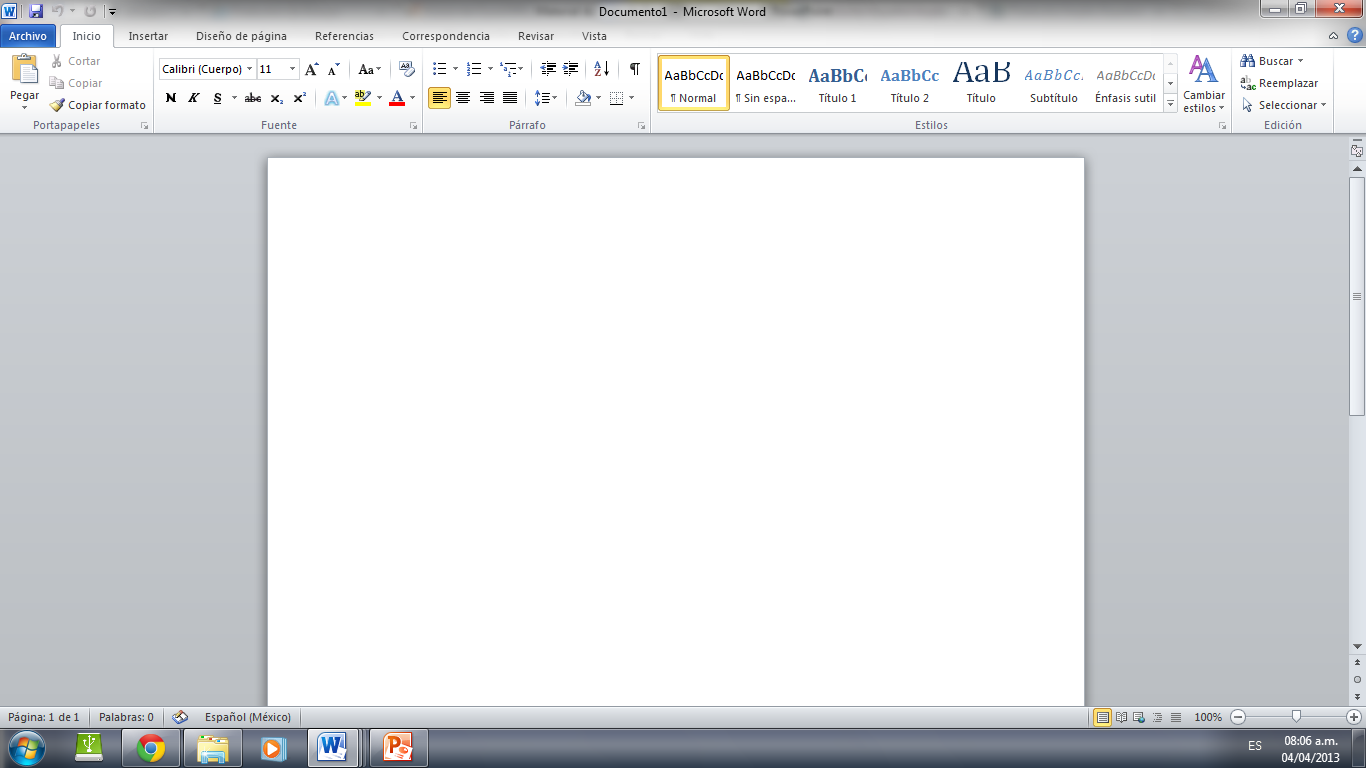 Color de fuente
Colore de 
resaltado
Estilos de 
fuente
Tachado
Efectos del texto
Subíndice
Superíndice
O bien, se puede aplicar desde el cuadro de dialogo “Fuente” al dar clic derecho sobre la selección del texto a cambiar.
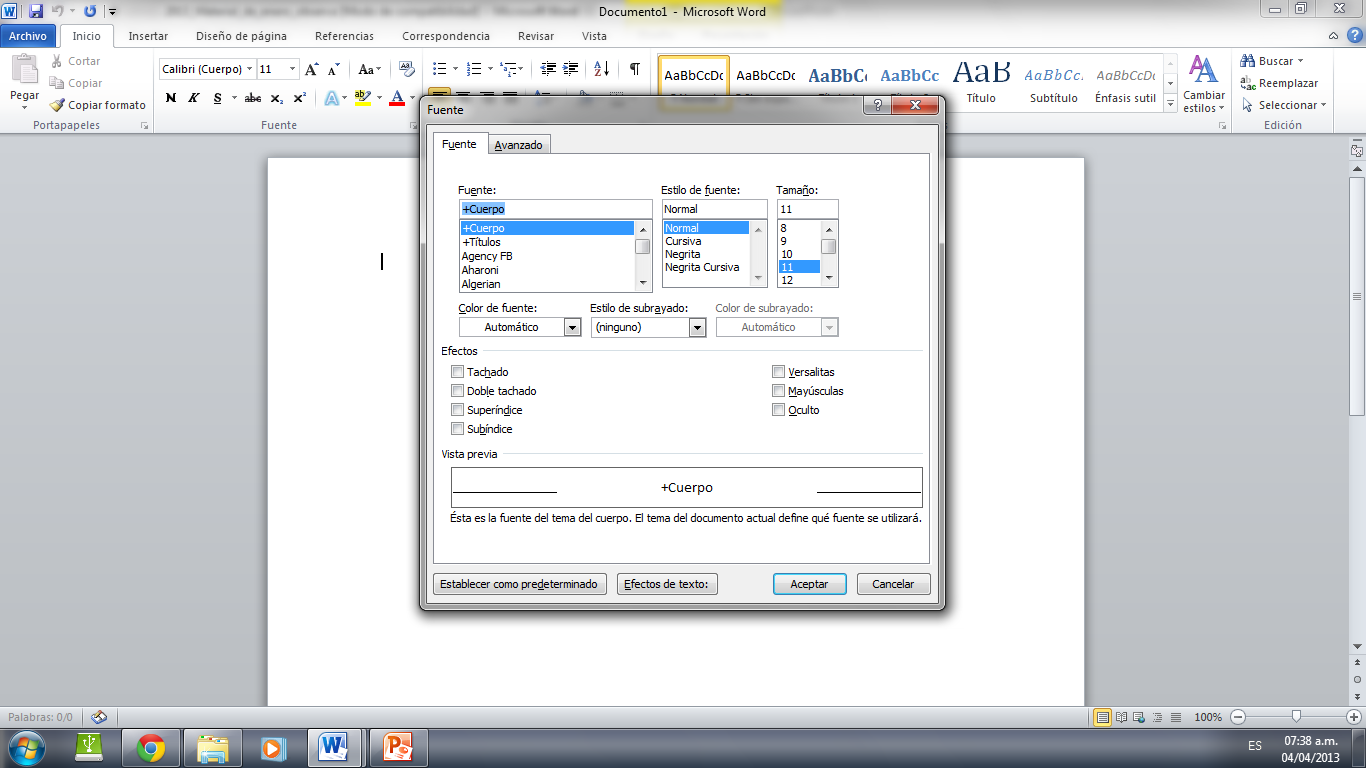 Espacio entre caracteres
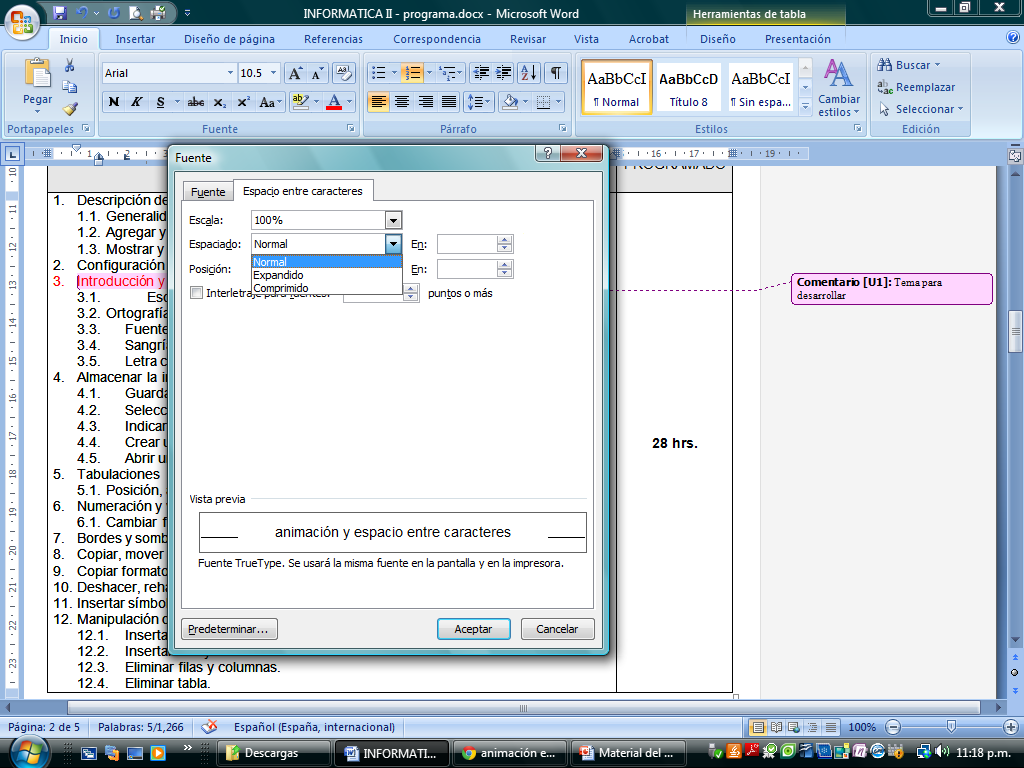 Se emplea para aumentar o disminuir el espacio entre los caracteres del texto a fin de que sea personalizado por el usuario, y se aplica desde el cuadro de dialogo fuente
Sangrías
Es el espacio que existe entre el margen y el texto.
Se pueden manipular a partir:
De la regla a través de los iconos ubicados en la regla horizontal, ó
Desde el cuadro de dialogo “párrafo”.
Sangría de la primera línea
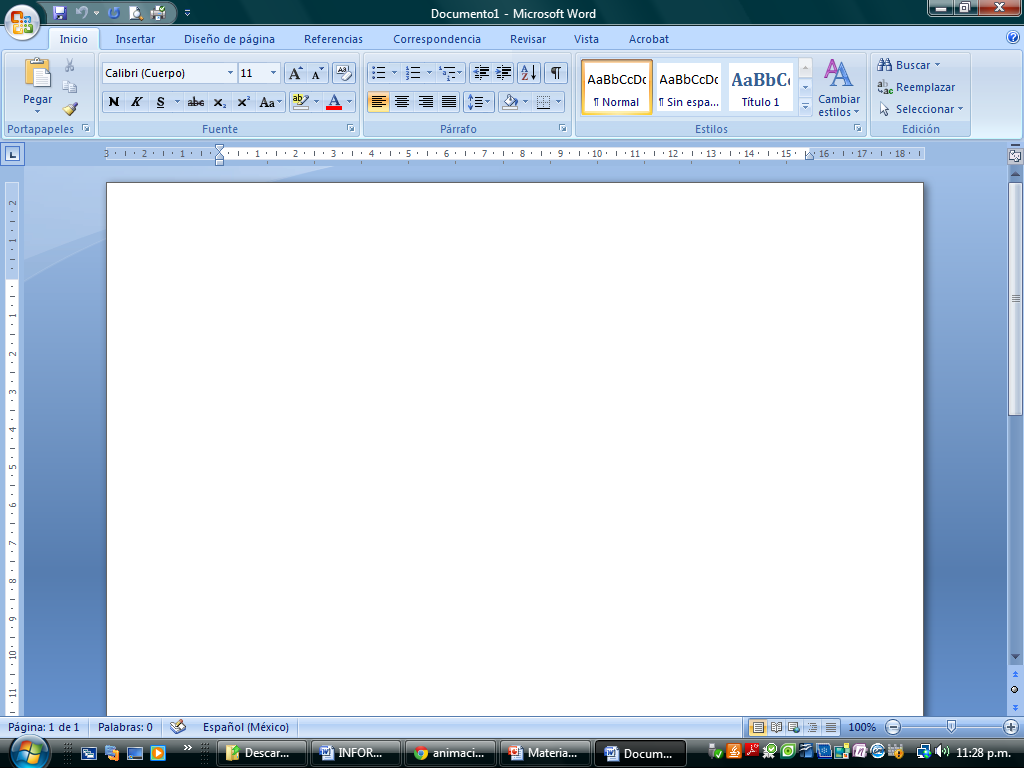 Sangría francesa
Sangría de la derecha
Sangría de la 
izquierda
Alineaciones
Sirven para ubicar a uno o varios párrafos en determinada posición en relación al espacio de trabajo. 
Existen 4 tipos y lo más común es aplicarlas desde los botones correspondientes en el apartado de párrafo de la ficha inicio
Justificar
Izquierda
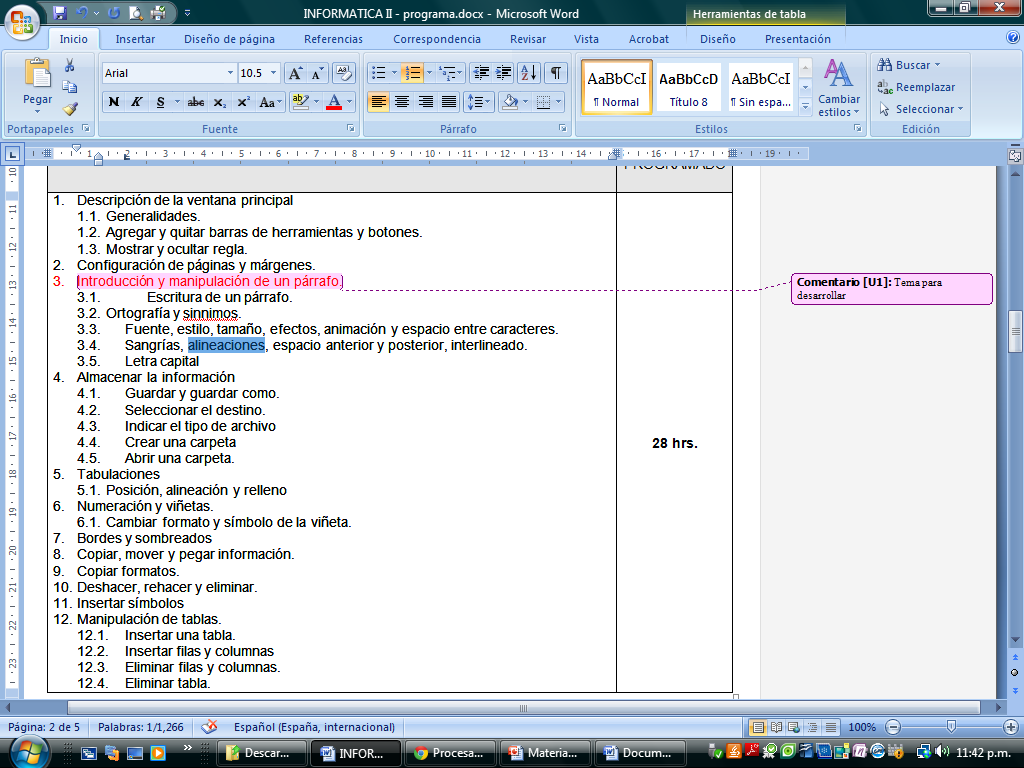 Centrar
Derecha
Espacio anterior y posterior
Este tipo de formatos se aplican para abrir o disminuir el área de separación  entre párrafos.
Se aplica desde el botón interlineado de la ficha inicio o desde el cuadro de dialogo párrafo.
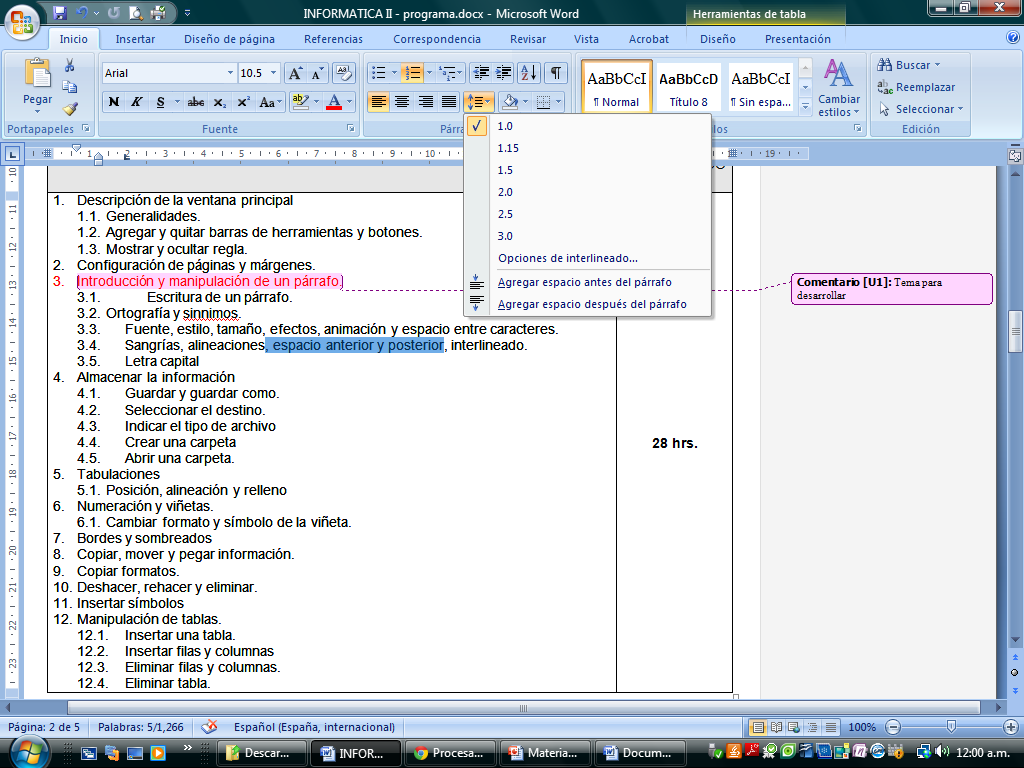 Interlineado
Su función es cambiar es espacio que hay entre un renglón y otro en cada párrafo.
Se aplica desde botón  Interlineado de la ficha inicio ó bien desde el cuadro de dialogo párrafo
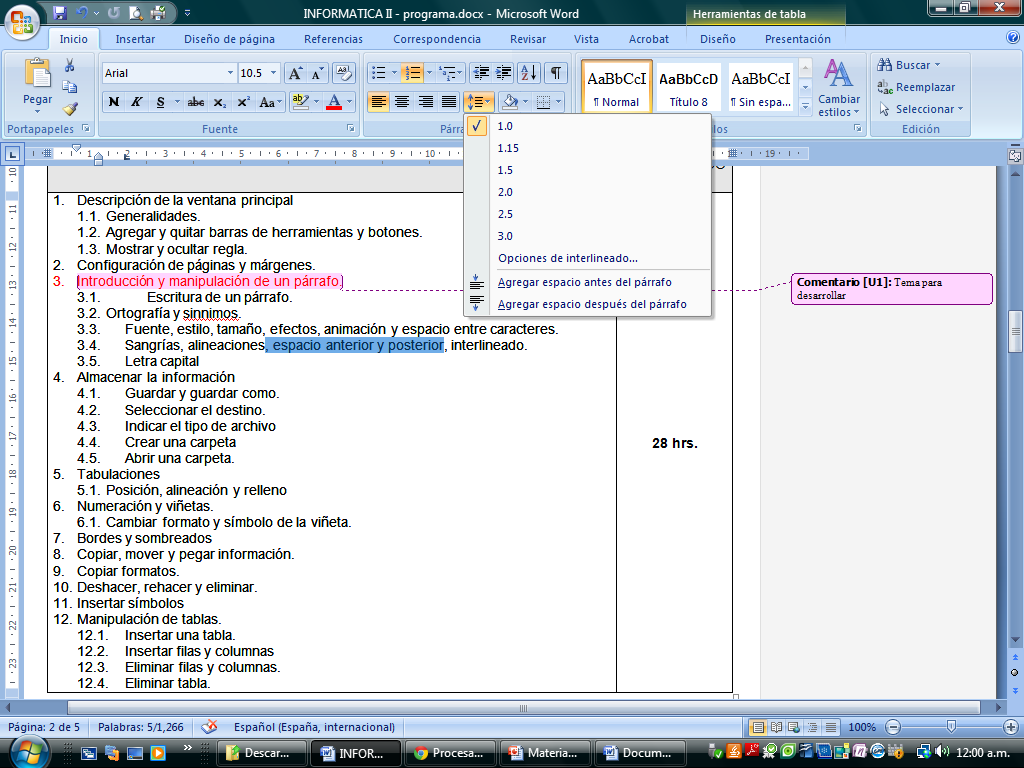 Letra capital
Es aquella letra o palabra ubicada al inicio de un párrafo con un tamaño de fuente mayor en relación al resto del párrafo o texto.



Se aplica desde la ficha Insertar  
     botón letra capital.
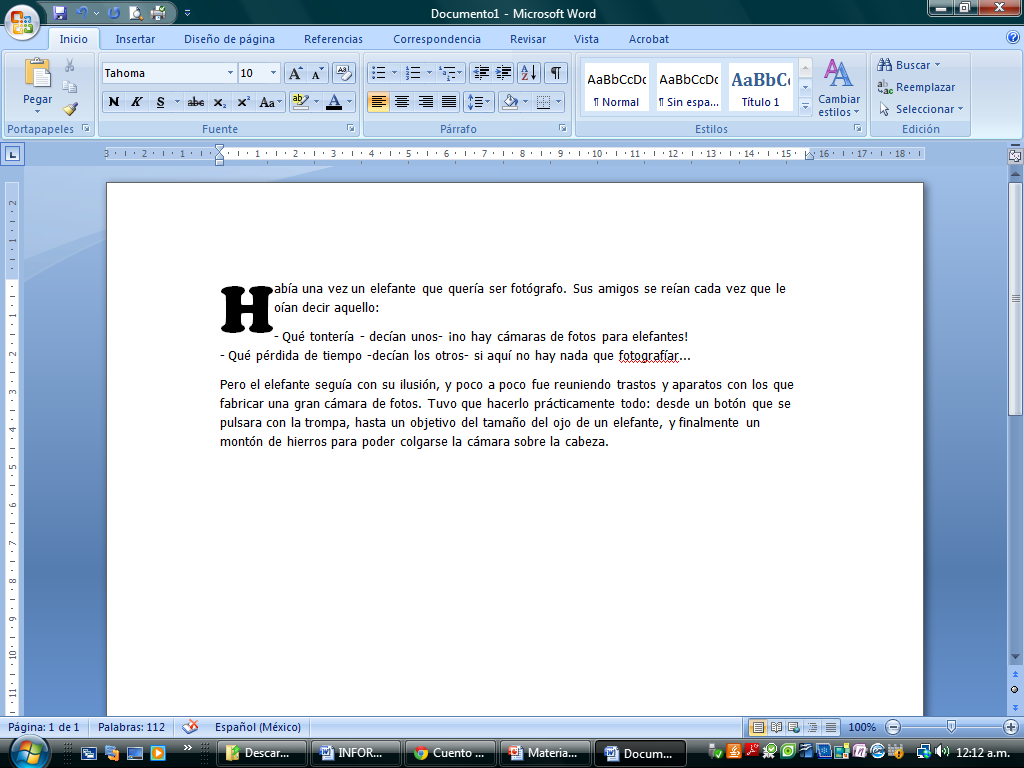 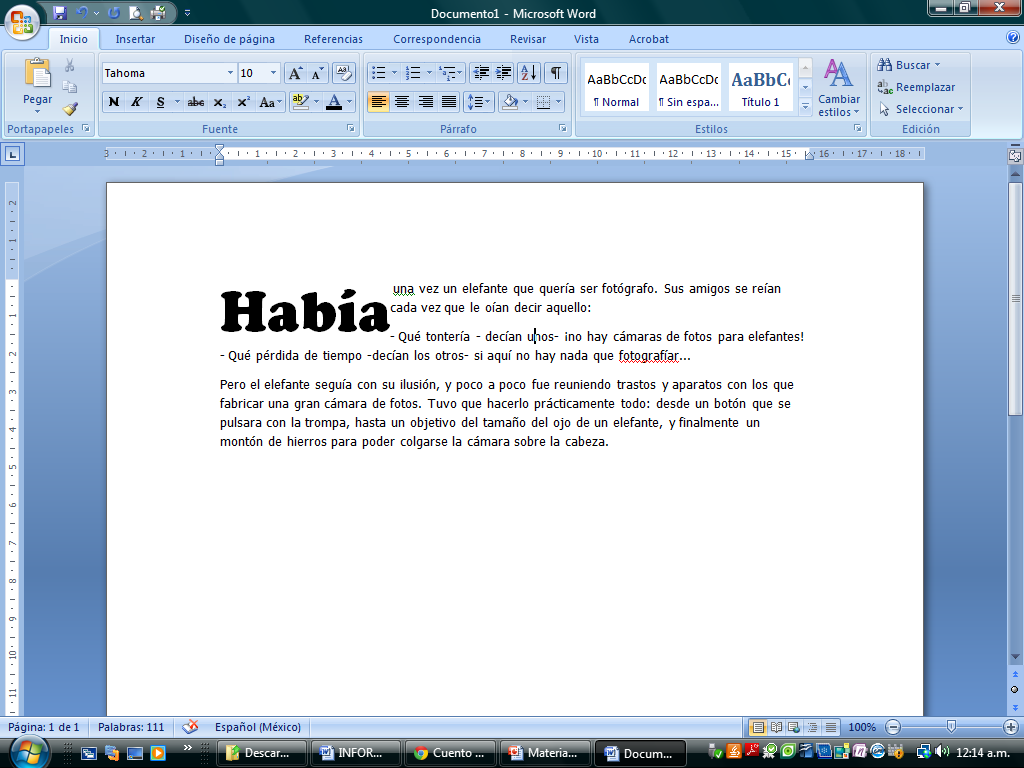 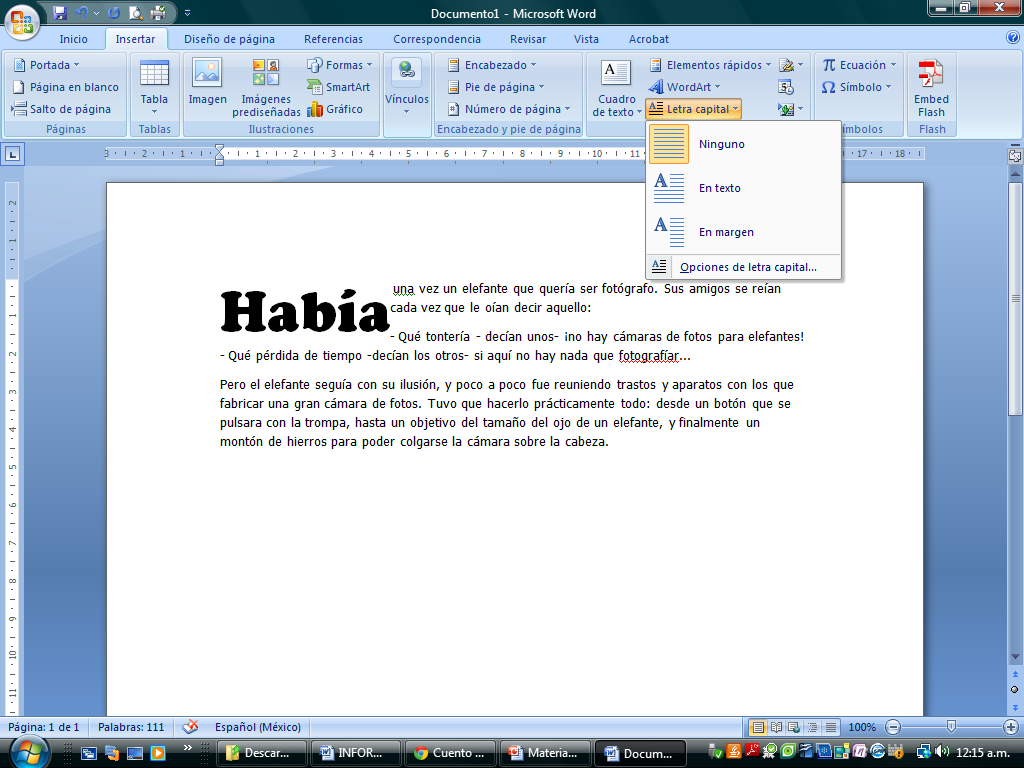 Webgrafía
http://aulainformatica.files.wordpress.com/2008/05/apuntestema41.pdf, Recuperado el 12 de Enero del 2014
http://tallerinformatica.wordpress.com/procesadores-de-texto-3-menu-formato-1/, Recuperado el 12 de enero de 2014
http://office.microsoft.com/es-mx/corregir-errores-ortograficos-y-gramaticales-RZ101790574.aspx?section=4, Recuperado el 12 de enero de 2014
http://office.microsoft.com/es-mx/word-help/buscar-palabras-en-el-diccionario-de-sinonimos-HP010354283.aspx, Recuperado el 12 de enero de 2014